Spreadsheets: Part 1
You will learn about some important features of Excel.
Online MS-Office information source: https://support.office.com/
Getting Started: Creating A New Blank SpreadSheet (Excel: “Workbook”)
Once Excel has started, select the option for creating a new sheet:
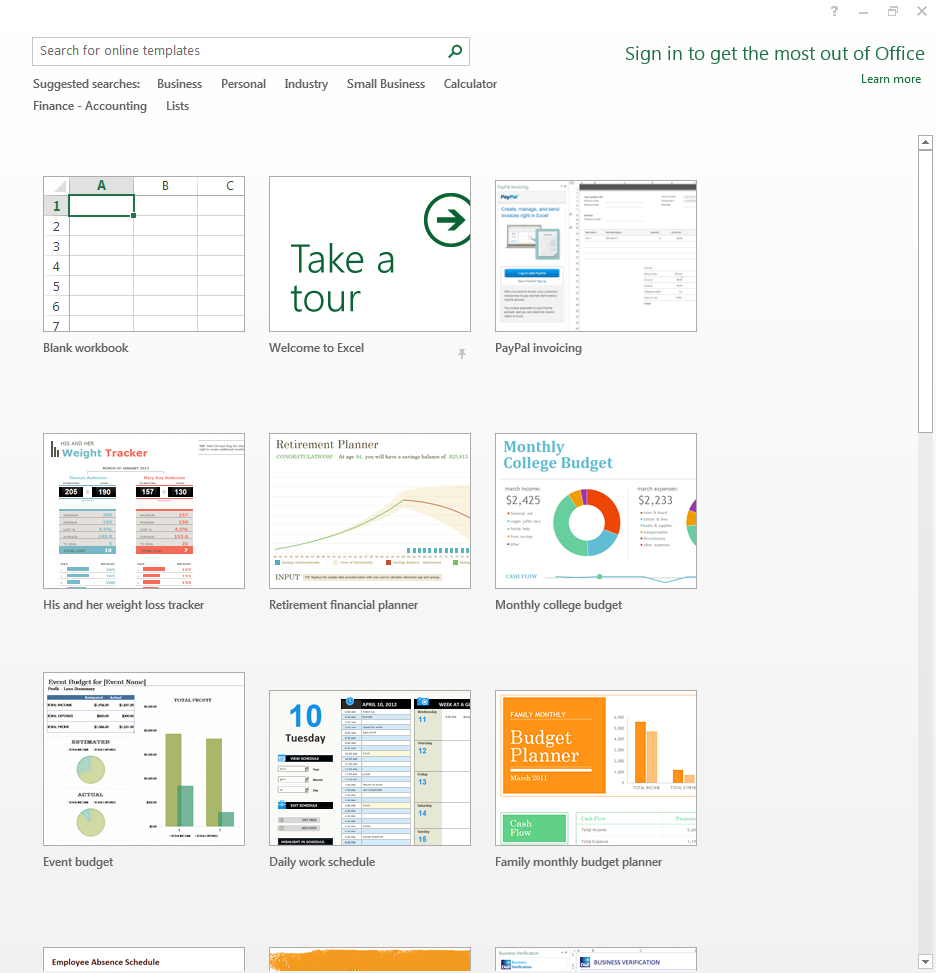 Select this for  CPSC 203
Spreadsheets 101 (Basics)
Column headings
Coordinates of current cell
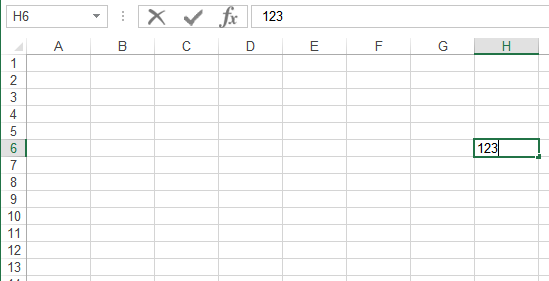 Row numbers
Current cell
Contents of current cell
Entering Data
Click on cell to enter the data (in the example: selected cell A1)




Type in cell contents (data entered in the example: ‘Student’)
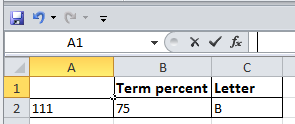 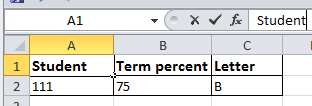 Contents Of A Cell: Types
Raw data: also referred to as ‘constants’



Labels: describe the contents of another cell



Formula: values derived from the raw data (e.g., calculations: =2+2, lookup values: =D2*2, functions: =sum(B2,B9))
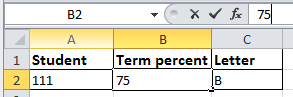 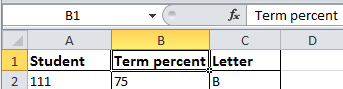 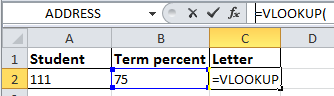 [Speaker Notes: Numbers
Labels: annotations to group categories of information
Formula: calculations that may be made on the raw data]
Distinguishing Formulas From Text
In Excel all formulas must be preceded by the ‘=‘ symbol (“assignment operator”) to distinguish it from text.
Example spreadsheet: 1_formulas
Label
 2 + 2


Formula
 = 2 + 2


For the sake of brevity, you can assume that all formulas in this section will be preceded by the assignment operator ‘=‘
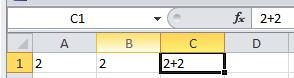 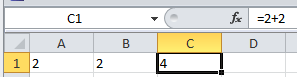 Entering A Formula That Refers To Another Cell Or Cells
Approach 1: type it all in all 
Click on a cell where you want to enter the formula e.g. click on C2
Type in the formula manually e.g. type =A2*B2


Approach 2: type and click
Click on a cell where you want to enter the formula e.g. click on C2
When you get to the part of the formula that refers to another cell then just click on the cell (being referred to) rather than typing in the cell address e.g. click on A2 after typing the ‘=‘ in C2
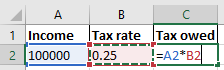 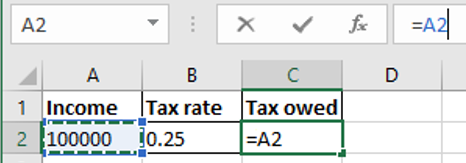 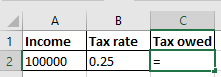 2)  Reference to Cell A2 appears here
1) Click here
Formatting Cells
For other information for the other tabs (right clicking on a cell to ‘format cells’)
Similar to the basic features of Word these features will be assumed prior knowledge or knowledge that students can pick up on their own.
These features won’t be covered in lecture nor will they be covered in tutorial.
For more information please refer to the tutorial notes: “excel_basic_features”.
Basic Mathematical Operators
Example spreadsheet: 2_operators
Design rule of thumb: use brackets to make the ordering explicit.
Order Of Operation
Operations on a higher level are evaluated first
8 / 2 ^ 3	 Equals 8 / 8 or 1
When a sequence of operators from same level (e.g. addition, subtraction) are encountered in a cell the expression is evaluated from in order in which they appear (left to right).
2 + 2 - 1 	 Equals 4 – 1 or 3
Designing Spreadsheets: Rules Of Thumb
Use brackets to make ordering clear
Do this even if order can be determined using the specified rules of operation.
NO
C1 + C2 * D2 / E2
YES (brackets help to visually group information as well making ordering clear)
 YES
C1 + ((C2 * D2) / E2)
Designing Spreadsheets: Rules Of Thumb
Do not directly enter values as data that can be derived from other values (this is a numerical calculation example)
Example
Assignment grade (assume one assignment worth 40%) = 4.2 (data in cell A2)
Exam grade (assume only one exam worth 60%) = 3.3 (data in cell B2)
Calculate term grade point =(A2*0.4)+(B2*0.6) OR directly enter 3.66?
4.2
3.3
=(A2*0.4)+(B2*0.6)
A2
B2
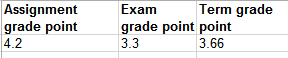 Designing Spreadsheets: Rules Of Thumb
Do not directly enter values as data that can be derived from other values (the ‘&’ operator connects text)
Example: 3_generating_honorifics
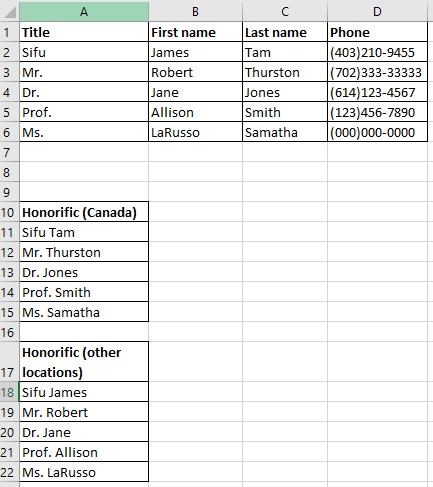 Manually entered data
=A2 & " " & C2
Generated (and updated) according to the data
=A2 & " " & B2
In Excel the ampersand ‘&’ connects text strings
Designing Spreadsheets: Rules Of Thumb
Label information so it can be clearly understood
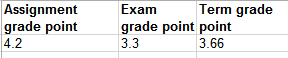 Designing Spreadsheets: Rules Of Thumb (4)
Never enter the same information more than once
Example spreadsheet:  4grades_formulas
Advantages: reduces size and complexity of the sheet, making changes can be easier.
Seems obvious? Not always
Example: What if the previous spreadsheet were used to calculate the grades for a class full of students?
Some would create the sheet this way:
=(B2*0.4)+(C2*0.6)
=(B3*0.4)+(C3*0.6)
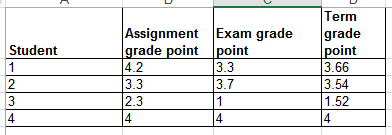 Etc.
Designing Spreadsheets: Rules Of Thumb (5)
Issues:
Making changes: What if the value of each component (40% assignments, 60% exams) changed?
Retyping/modifying all formulas is inefficient (at least a copy-paste is needed)
Clarity: What does the 0.4 & 0.6 refer to (sometimes it’s not so obvious)? It violates the “label information” rule of thumb.
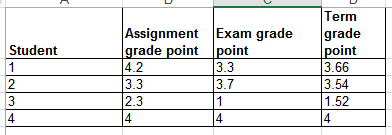 Etc.
=(B2*0.4)+(C2*0.6)
=(B3*0.4)+(C3*0.6)
Lookup Tables
Example spreadsheet: 5_grades_lookup
As the name implies it contains information that needs to be referred to (“looked up”) in a part of the spreadsheet.
Can be used to address some of the issues related to the previous example:
Clarity
Entering the same data multiple times
=(B2*$G$2)+(C2*$G$3)
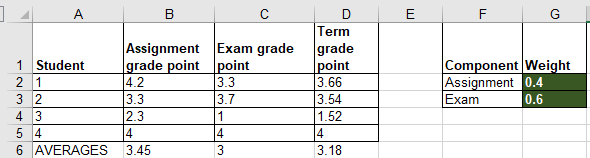 Quick Hint #1: When To Use the $ Sign (Absolute Cell Reference)
If a formula always refers to the same location in the spreadsheet (e.g. lookup table or lookup cell)





Always precede references to cells being looked up with a dollar sign
Values in G2 and G3 are needed in calculations for all students so the row and column are preceded by a dollar sign: (B2*$G$2)*(C2*$G$3)
The dollar signs ensure that when the formula is copy-pasted, other student’s term grade points always refers to grade weightings specified in the lookup table defined in Cell G2 and Cell G3.
Changing the lookup table values automatically changes all cells that refer to the table (i.e. term GPAs update)
=(B2*$G$2)+(C2*$G$3)
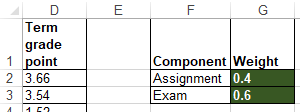 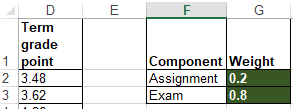 Quick Hint #2: When NOT To Use the $ Sign (Relative Cell Reference)
If a formula will refer to different cells if it is copy-pasted (or moved) to another part of the spreadsheet.
E.g. assignment and exam GPA used to calculate term grade.
Original formula
=(B2*$G$2)+(C2*$G$3)
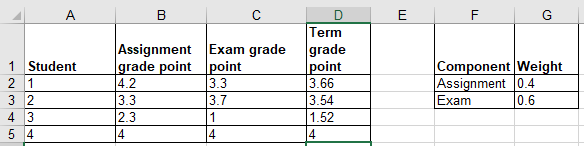 Formula copied down 1 row (row +1)
=(B3*$G$2)+(C3*$G$3)
Relative Cell Reference: No $ Sign
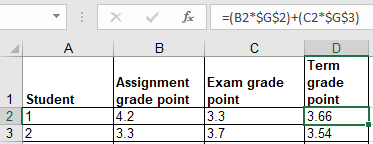 General rule:
If the formula is moved/copied ‘down’ by ‘a’ rows then the relative row references increases by ‘a’ amount.
Previous example: formula is copied down by 1 row so the cell references increased by 1: from B2 to B3 (+1) for the assignment component and from C2 to C3 (+1) for the exam component.
Thus the formula changed:
From: =(B2*$G$2)+(C2*$G$3)
To: =(B3*$G$2)+(C3*$G$3)
If the formula is moved/copied ‘up’ by ‘a’ rows then the relative row references decreases by ‘a’ amount.
If the formula is moved/copied ‘left’ by ‘c’ rows then the relative cell references decreases by ‘c’ amount.
If the formula is moved/copied ‘right’ by ‘d’ rows then the relative cell references increases by ‘d’ amount.
Relative Cell Reference: Errors
If a relative cell reference produces a row or column reference outside the valid range (e.g. below ‘A’ or ‘1’) an error message will appear.
Example: copy the relative cell reference from D3 to D1.



The new formula would refer to Cell =B1 minus two rows (not possible).
Maximum number of cells in an Excel spreadsheet1
1,048,576 rows by 16,384 columns
(This information is included for your own reference rather than something you should know as a requirement for the exam).
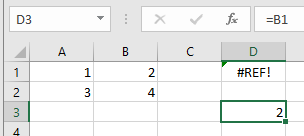 1 Source: https://support.office.com/en-us/article/excel-specifications-and-limits-1672b34d-7043-467e-8e27-269d656771c3
Cell References: Example Exam Question
What’s the result of copying the expression from F3 to G4?





Note: References to empty cells (e.g. B1) that are used in a mathematical expression return 0.
Example B1 + C1 = 0
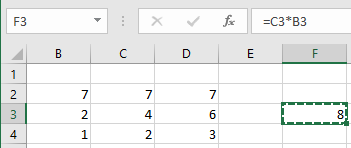 Data Too Big For Your View
Covered in this section of lectures notes
Freezing panes
Simple merging of cells (merging cells on a single row).

Covered in the introductory tutorial notes
Resizing rows or columns
Wrap the data
Merge data (merging multiple rows as well as multiple columns)
“Freezing” Panes: How/Why
Often used to lock the view so labels always stay onscreen regardless of which part of the sheet you are viewing.
Obviously this is useful for cases that contain column (or row) headings.
Running the Freeze Panes feature: View -> Window: Freeze Panes
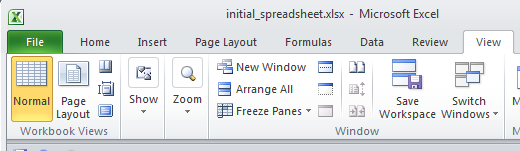 Freezing Panes: Effect On Example Spreadsheet
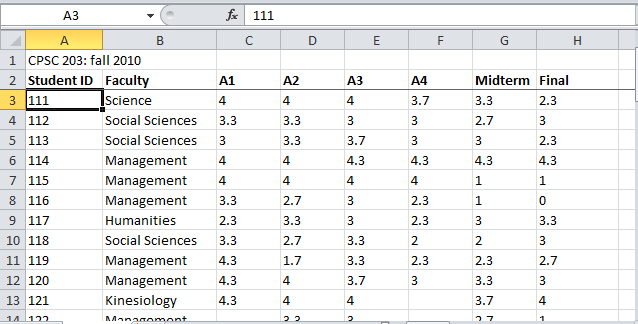 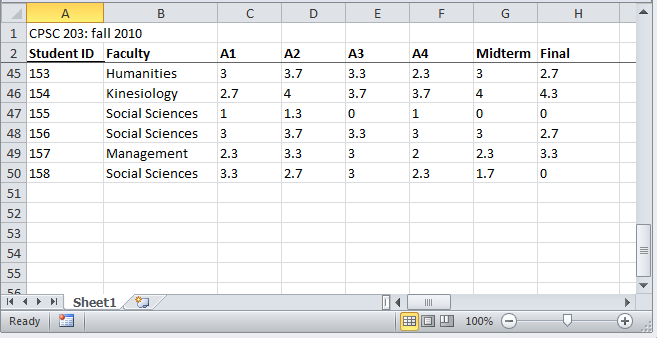 Freeze Panes: Procedure
Move to the row below the row to be ‘frozen’.
In the previous example with student grades it would be Row 3.
Select: 
View -> Window : Freeze Panes and then select the “Freeze Pane” option among the options.
Merging The Columns Along A Single Row
Combines the columns into one wider column.
Before the merge


(Merging Row 1: Col A – E)
After “Merge & Center” (merge and center align)


After the Merge Across, Merge Cells (merge and retain previous  alignment settings)
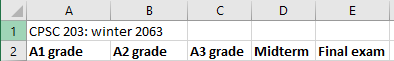 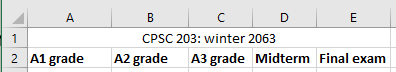 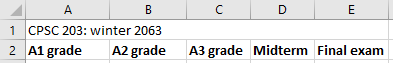 Merge Columns (Each Containing Data)
Only the data in the top left-most cell of the merged range is retained.


Before the merge.


After the merge: Merge and center (“L01” is lost)


After the merge: Merge across, Merge cells (data “L01” is lost)
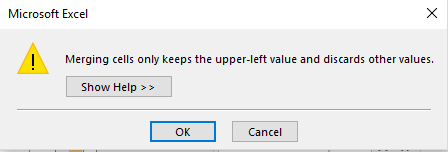 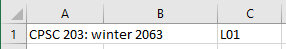 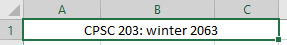 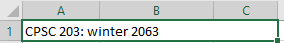 Copy-Paste: Explanation
A single cell or a range of cells can be copied (or cut) and pasted.
There are a number of options for how the originating cell or cell is pasted into the new location.
We will cover a few of the options for this class
“Paste”: copies the formula (which may be modified if the cell references are relative)
May update final values if the data changes (relative references used).
 “Paste values”: includes only data or the final result of a formula. 
If the formula changes then the pasted data won’t be updated.
 “Paste link”(always updates to the current value in the source cell)
Copy-Paste: Example
Example spreadsheet: 6_copy_paste
Copy paste from A3 into C3  (paste current formula), D3 (paste current data), D3 (paste link)







Changes in data in the source cell: if the values in A5 & B5 change to 9 and 6 respectively what will the values be in C3, D3, E3 and why.
Changes in the formula in the source cell: Contents of A3 was changed to  =9*3
=$A$3
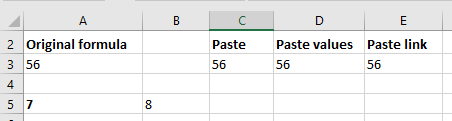 56
=$A$5*$B$5
=$A$5*$B$5
Copy-Paste
For your information: Multiple cells (an entire row, column or even a range of cells e.g. A1:C10 can by copied-pasted)
Autofill
Allows for a sequence (constant or addition by a constant amount) to be extended
E.g., The sequence “1, 2, 3” (can be extended to include “…4, 5, 6”)
Steps:
Highlight the cells containing the sequence to extend (selecting one cell just repeats the contents of that one cell).



Move the mouse pointer to the ‘handle’ at the bottom right
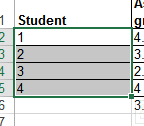 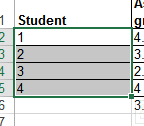 Autofill (2)
Drag the mouse as far down as you wish the sequence to be extended to.
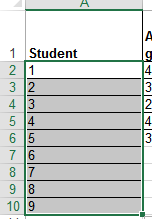 [Speaker Notes: * exam: what if the row with ‘student’ selected?]
Autofill (3)
It’s best to only extend a sequence that only employs addition (e.g. +1, +3, -1, -10) or a constant sequence using autofill handles.





To extrapolate other sequences (e.g. multiplication) don’t use autofill:
https://support.office.com/en-us/article/project-values-in-a-series-5311f5cf-149e-4d06-81dd-5aaad87e5400
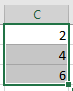 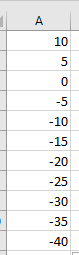 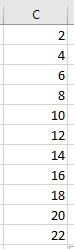 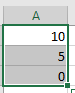 Autofill: Practice
What would be the autofill result of the following.
E.g. 2
E.g.1
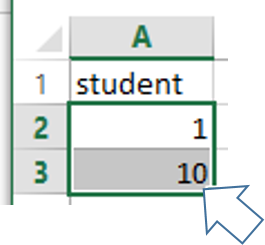 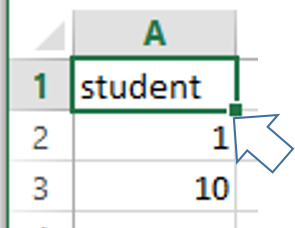 Terminology
Spreadsheet (referred to as a “workbook” by Microsoft)
A Microsoft Excel file




Worksheet
A part of a spreadsheet
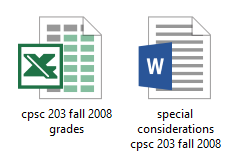 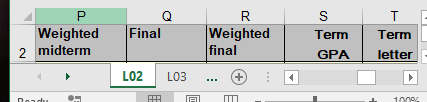 Worksheets
Each spreadsheet can consist of multiple worksheets.










Example:
Spreadsheet: all my CPSC 203 grades for the CPSC 203 fall 2008 term.
Worksheets for each of the two lectures taught by this instructor that term.
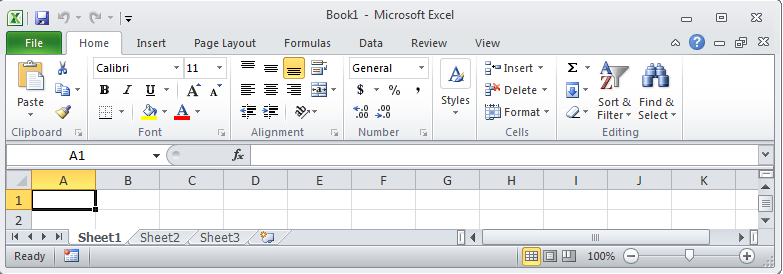 Create new worksheet
Worksheet
Spreadsheet
When To Use Multiple Worksheets
Rules of thumb:
When there are multiple sheets of related information, each group of information can be stored in it’s own worksheet (self contained)
Grades for lecture 01
(worksheet)
Grades for lecture 02
(worksheet)
Grades for lecture 03
(worksheet)
Grades for all sections(spreadsheet)
Budget for dad (worksheet)
Budget for mom
(worksheet)
Budget for sunny-boy
(worksheet)
Family budget (spreadsheet)
When Not To Use Multiple Worksheets
If the information consists of groups of unrelated information then the information about each group should be stored in a separate spreadsheet/workbook rather than implementing it a spreadsheet with multiple worksheets.
Daily calorie intake for dad (spreadsheet)
Expenses for the family business (spreadsheet)
Grades for mom (spreadsheet)
Referring To Other Worksheets
One worksheet can refer to information stored in another worksheet.
Example spreadsheet:
7_multiple_worksheet_example
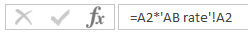 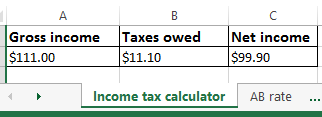 JT’s tip:
For more complex examples you might want to take extra “in-class” notes.
(It could be hard to understand the concepts at a level sufficient for the exam or remember notation/symbols if you just look at the slides).
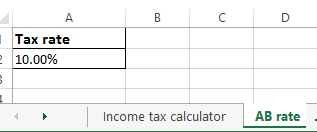 References Between Spreadsheets
In a fashion similar to using multiple worksheets, one spreadsheet can refer to information stored in another spreadsheet.
Example spreadsheets:
8A_multiple_spreadsheet_example 
8B_multiple_spreadsheet_example
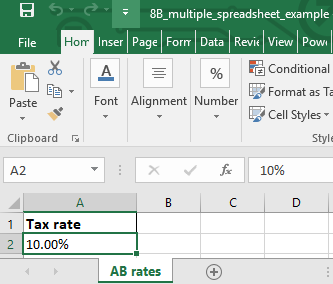 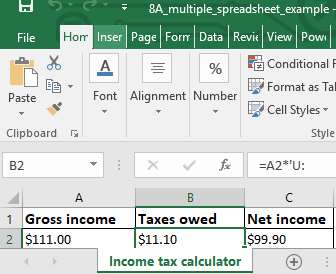 8A
8B
=A2*'[8B_multiple_spreadsheet_example.xlsx]AB rates'!$A$2
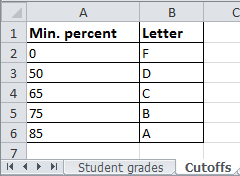 Why Use Cross References?
Cross references:
a worksheet refers to another worksheet,
a spreadsheet refers to another spreadsheet,
…may be used when:
the second worksheet or spreadsheet contains data that needs to be “looked up” (e.g., a lookup table)
Some examples where cross reference lookups may be needed:
Grade cutoffs
Tax brackets
Product numbers (lookup a product number to get more information about the product)
Data Validation
Ensures that the data falls within a valid range (e.g. Age must be 0 – 116) or that a specific type of data is entered (e.g. whole number only).
Invoking:
Data->Data Tools: Data Validation
Example spreadsheet: 9_data_validation
Name: no restrictions e.g. “James Tam”, “James Tam  2”, “James Goldstein-Chan” “James.org”
Age: number years (whole number) from 1 – 116
Income: can include any value from $0.00 - $1,000,000.00 (cents can be entered)
Make sure you include good error messages when setting up data validation rules..
Tell the user what range of values and/or the type of values that can be entered.
Data Validation Example: Name
No restrictions on input (this is the default in Excel)
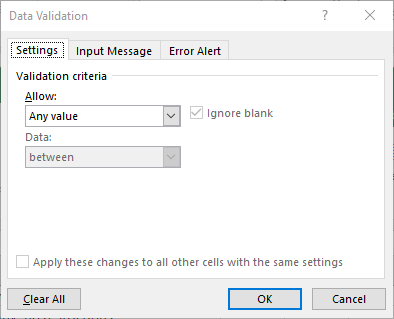 Data Validation Example: Age
Age must be a whole number from 1 – 116.
Tools to prevent errors in input
Restricting the input




Tooltip help before data entry
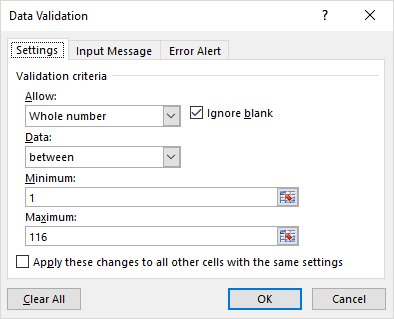 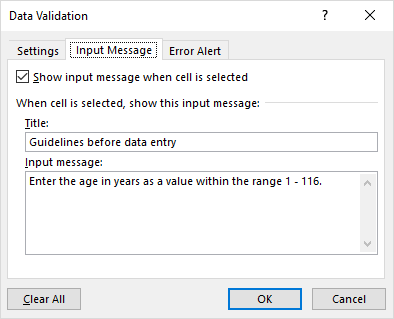 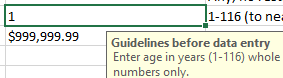 Data Validation Example: Age
A tool to react after bad data has been entered.
Popup error message appears after the input restrictions have not been met.
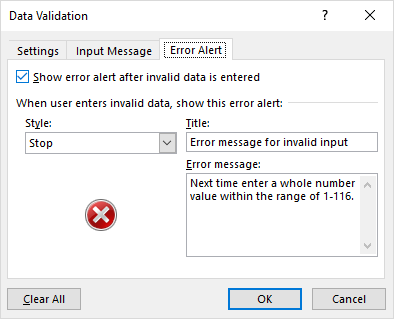 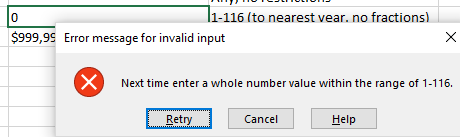 Data Validation Example: Income
Income allow for any value from $0.00 - $1,000,000.00 (cents may be entered – this is a clue that the input should not be restricted only to whole numbers).
After This Section You Should Now Know
The benefit of electronic over paper spreadsheets
Spreadsheets 101: The basic layout and components of a spreadsheet
Entering data: manually and via autofill
Raw data vs. labels vs. formulas
How formulas are distinguished from text
Specifying formulas that refer to other cells
Formatting cells
Common mathematical operators and the order of operation
The rules of thumb for designing spreadsheets
Bracket everything
Don’t make something data if it can be derived
Label everything so it can be understood
Don’t duplicate data
After This Section You Should Now Know (2)
Lookup tables
How to create and use a lookup table
Includes lookup tables with constant values and lookup tables to be used in conjunction with lookup function
When to use absolute vs. relative cell references in formulas
How do formulas using absolute vs. cell references change when copied elsewhere
Ways of changing views when the data is too large for the display
Freezing panes
Merging cells
After This Section You Should Now Know (3)
Different forms of copy paste: 
Paste
Paste values
Paste link
What is a worksheet
When to use multiple spreadsheets vs. multiple worksheets
How to reference data in other spreadsheets or worksheets (cross references)
How to prevent errors using data validation
Images
“Unless otherwise indicated, all images were produced by James Tam
slide 52